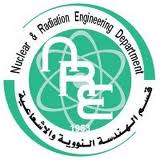 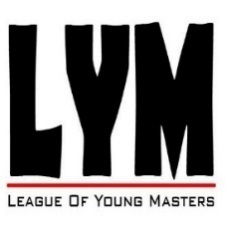 Electricity Generation from nuclear Energy
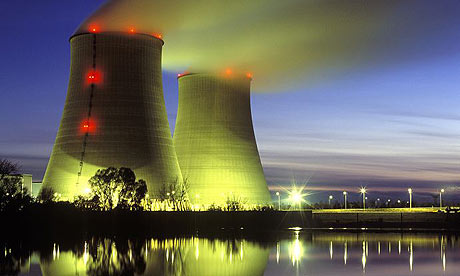 Shymaa Ali Alshater
E-Mail : Shymaa_Ali_2020@Yahoo.com
1
24-11-2013
Objectives
Learning some new terminologies related to nuclear energy.

 Take  a look to the different types of reactors.
 
 Understanding how to produce electricity from nuclear      power plant.
Shymaa Ali Alshater
2
24-11-2013
Important definitions
Shymaa Ali Alshater
3
24-11-2013
Important definitions ( Cont.)
Fission reaction
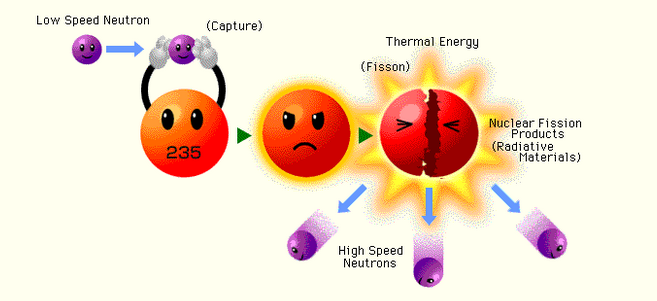 Shymaa Ali Alshater
4
24-11-2013
Important definitions ( Cont.)
Fission chain reaction
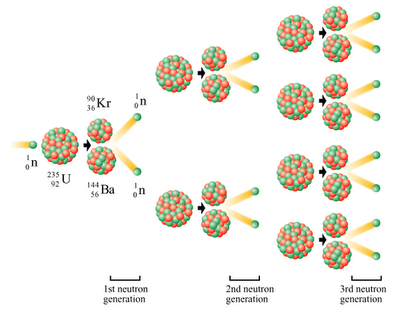 Shymaa Ali Alshater
5
24-11-2013
Important definitions ( Cont.)
Fission reaction
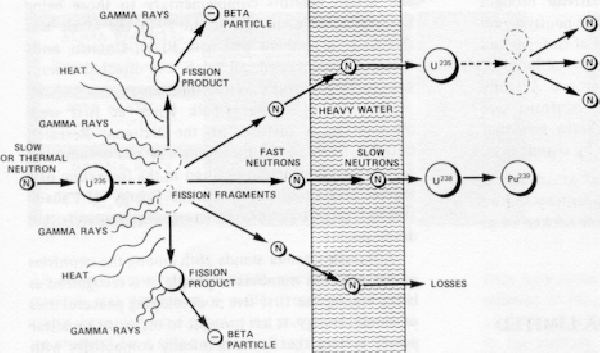 Shymaa Ali Alshater
6
24-11-2013
Important definitions ( Cont.)
fusion reaction
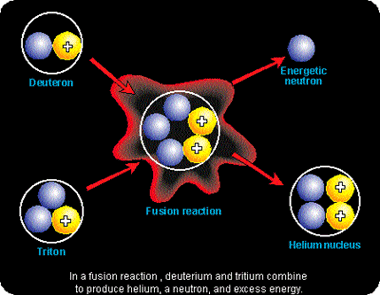 Shymaa Ali Alshater
7
24-11-2013
Important definitions
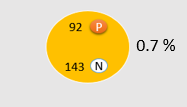 U 235
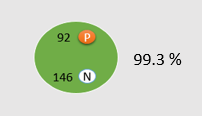 U 238
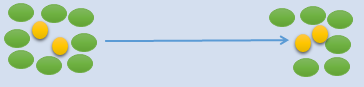 Shymaa Ali Alshater
8
24-11-2013
Fuel Assembly
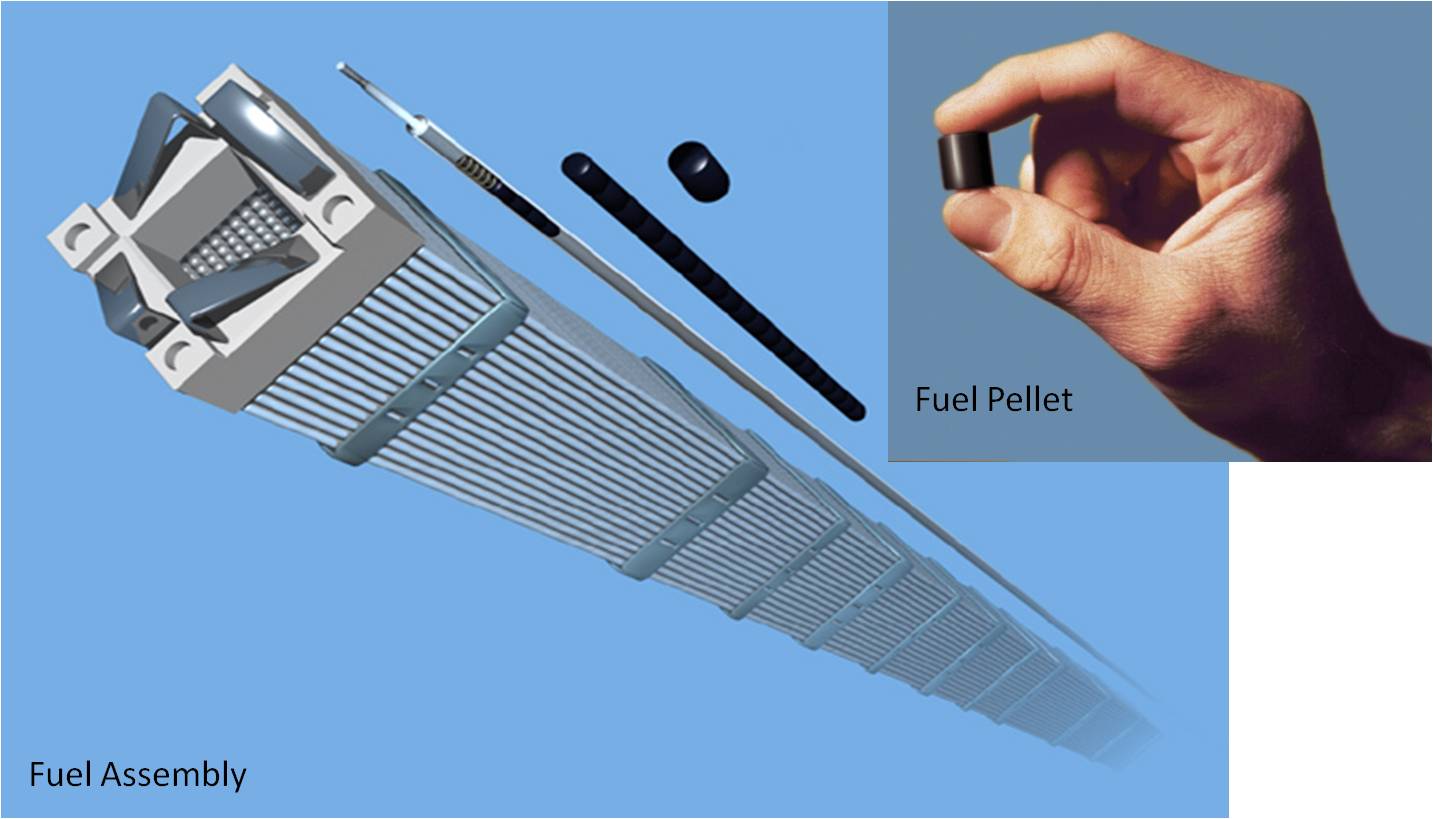 Shymaa Ali Alshater
9
24-11-2013
Energy Equivalents
10
Shymaa Ali Alshater
24-11-2013
Types of reactors
Light water reactor
Heavy water reactor
Gas/Graphite cooled reactors
Water/Graphite reactors
Boiling water reactor
Pressurized water reactor
Shymaa Ali Alshater
24-11-2013
11
Pressurized water reactor
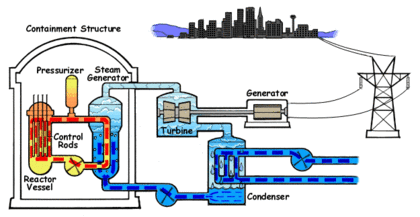 Shymaa Ali Alshater
24-11-2013
12
Boiling water reactor
Shymaa Ali Alshater
13
24-11-2013
Useful book in Arabic
الثقافة النووية للقرن 21
ما يجب ان نعرفة عن أساسيات التكنولوجيا النووية
تأليف: د.ممدوح عبدالغفور حسن
استاذ متفرغ بهيئة المواد النووية 
رئيس الهيئة الاسبق
الطبعة الاولى
2000م
دار الفكر العربي
94 شارع عباس العقاد – مدينة نصر – القاهرة
ت : 2752984
فاكس : 2752735
Shymaa Ali Alshater
14
24-11-2013
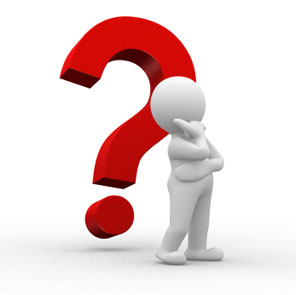 Shymaa Ali Alshater
15
24-11-2013